Réunion de lancementParoisse de poissy-Villennes - médan
Mardi 11 Janvier 2022
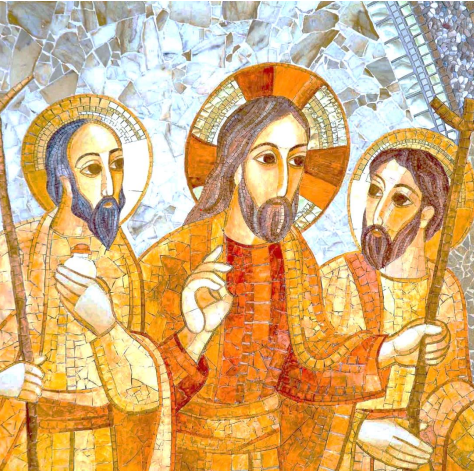 Ordre du jour de la soirée
Accueil (Cécile)

Temps de prière et accueil de la Parole (Martine)                           10 mn

Présentation de la démarche synodale (Marie-Thérèse)                 15 mn 
Objet du synode   
Processus universel (Nathalie)

La démarche sur notre paroisse   (Marguerite)                                10 mn

 Mise en pratique                                                                                45 mn

Récupération des feuilles, parole au rapporteur                              10 mn
2
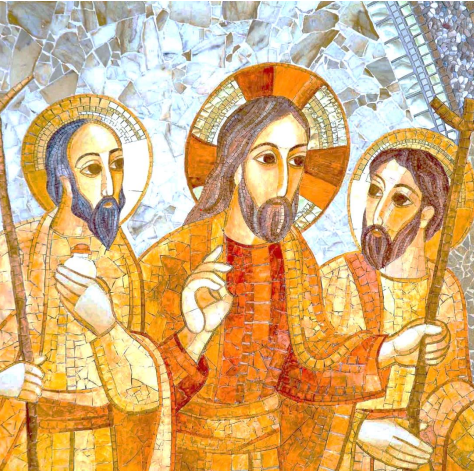 SE LAISSER GUIDER PAR L’ESPRIT, A L’ECOUTE DE LA PAROLE
Viens, Esprit Saint, viens en nos cœursEt envoie du haut du cielUn rayon de ta lumière

R. Veni Sancte Spiritus

2. Viens en nous, viens père des pauvres,Viens, dispensateur des dons,Viens, lumière de nos cœurs.

3. Consolateur souverain,Hôte très doux de nos âmes,Adoucissante fraîcheur.

4. Dans le labeur, le repos,Dans la fièvre, la fraîcheur,Dans les pleurs, le réconfort.
En ce temps-là,Jésus disait aux foules :    « Personne, après avoir allumé une lampe, ne la couvre d’un vaseou ne la met sous le lit ; on la met sur le lampadaire pour que ceux qui entrent voient la lumière.    Car rien n’est caché qui ne doive paraître au grand jour ; rien n’est secret qui ne doive être connu et venir au grand jour.
    Faites attention à la manière dont vous écoutez.Car à celui qui a, on donnera ; et à celui qui n’a pas, même ce qu’il croit avoir sera enlevé. »
la mère et les frères de Jésus vinrent le trouver, mais ils ne pouvaient pas arriver jusqu’à lui à cause de la foule.    On le lui fit savoir : « Ta mère et tes frères sont là dehors, qui veulent te voir. »    Il leur répondit : « Ma mère et mes frères sont ceux qui écoutent la parole de Dieu, et qui la mettent en pratique. »

                                                                     Luc 8,16-18 ,19-21
3
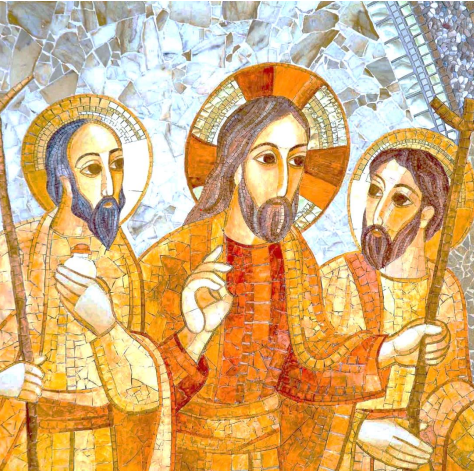 SE LAISSER GUIDER PAR L’ESPRIT, A L’ECOUTE DE LA PAROLE
Nous voici devant Toi, Esprit Saint ;en Ton Nom, nous sommes réunis. Toi notre seul conseiller, viens à nous, demeure avec nous, daigne habiter nos cœurs.Enseigne-nous vers quel but nous orienter ; montre nous comment nous devons marcher ensemble.Nous qui sommes faibles et pécheurs, ne permets pas que nous provoquions le désordre.Fais-en sorte, que l’ignorance ne nous entraîne pas sur une fausse route, ni que la partialité influence nos actes.Que nous trouvions en Toi notre unité, sans nous éloigner du chemin de la vérité et de la justice, en avançant ensemble vers la vie éternelle.Nous te le demandons à Toi, qui agit en tout temps et en tout lieu,dans la communion du Père et du Fils,pour les siècles des siècles, Amen.
4
La démarche Synodale
Le Contexte (Marie Thérèse)



But et objectifs du synode (Marie Thérèse)
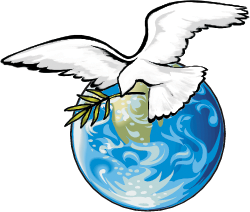 5
L’objet du synode 2021-2023
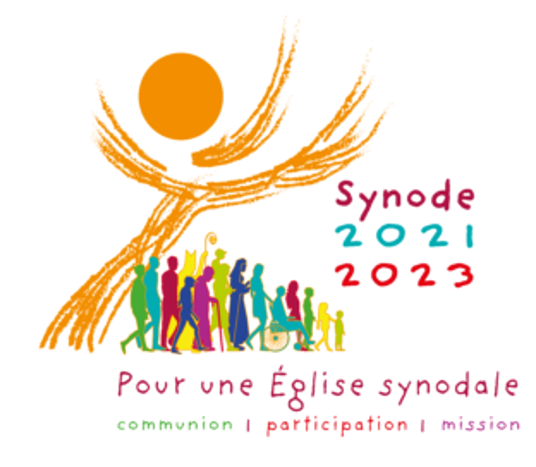 Réaliser la PARTICIPATION de tout le peuple de Dieu
Vivre la COMMUNION
Le peuple des baptisés
marche ensemble,
à l’écoute les uns des autres et à l’écoute de l’Esprit
Vivre la MISSION,
Annoncer l’Evangile
6
Un processus à l’échelle de l’Eglise universelle qui débute par une phase diocésaine
Document final remis au pape François
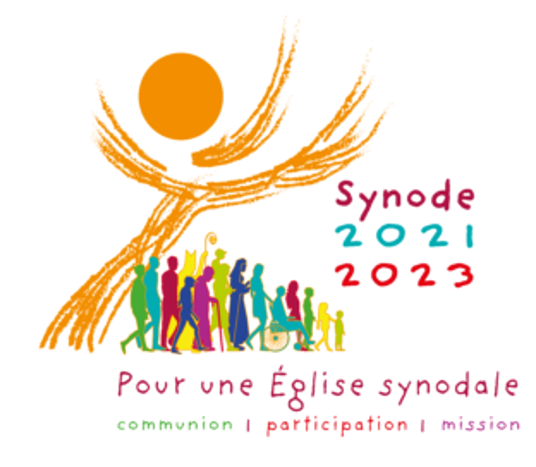 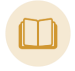 9-10 octobre 2021
Ouverture solennelle par le pape à Rome
Synode des évêques
octobre 2023
en diocèse
Exhortation apostolique post -synodale
Ouverture dans tous les diocèses du monde
17 octobre 2021
Elaboration de 7 documents continentaux
Retours des contributions des groupes constitués dans notre diocèse
31 mars 2022
Synthèse des conférences épiscopales / pays
Réception par le Peuple de Dieu
Juin 2022
Assemblée des évêques de France
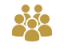 Retours des contributionsdes groupes de la paroisse PVM à l’équipe en charge de la synthèse
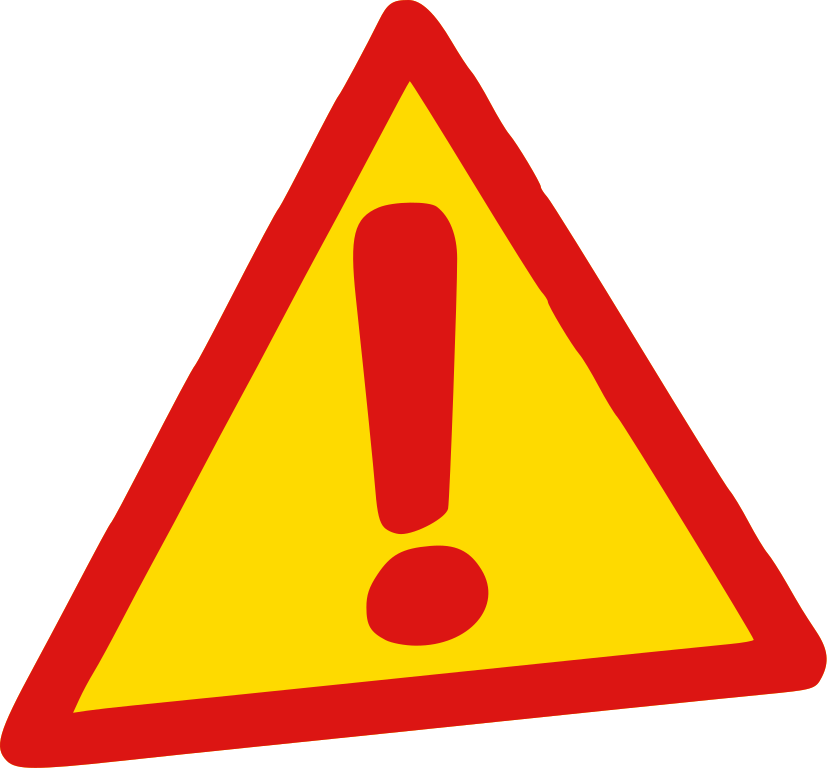 15 mars 2022
7
THEMES PROPOSES POUR PLUSIEURS RENCONTRES
AUTORITE ET PARTICIPATION
L’interrogation fondamentale

Une Eglise synodale, en annonçant l’Evangile, marche ensemble

Comment ce « marcher ensemble » se réalise-t-il aujourd’hui, dans notre église particulière?
Quels pas l’Esprit nous invite-t-il à accomplir pour grandir dans notre « marcher ensemble »?
DISCERNER ET DECIDER
L’ÉCOUTE
LE DIALOGUE DANS L’EGLISE ET LA SOCIETE
8
QUESTIONS POUR UNE RENCONTRE UNIQUE
Votre expérience de l’Eglise : points forts/faiblesses et manquements?
L’interrogation fondamentale

Une Eglise synodale, en annonçant l’Evangile, marche ensemble

Comment ce « marcher ensemble » se réalise-t-il aujourd’hui, dans notre église particulière?
Quels pas l’Esprit nous invite-t-il à accomplir pour grandir dans notre « marcher ensemble »?
Qu’attendez-vous de l’Eglise aujourd’hui?
Que seriez-vous prêt à faire / donner pour aider l’Eglise dans sa mission?
9
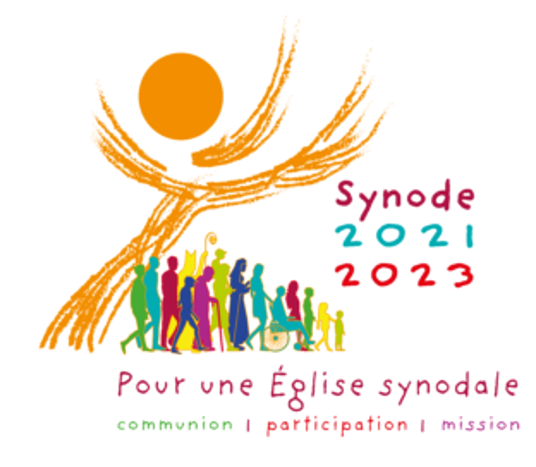 Déroulé-type d’une rencontre
Temps de Prière

Rappel rapide de l’esprit synodal et présentation des thèmes

Travail sur le thème choisi 

Nommer un rapporteur

Travail en 3 temps :

1er Tour de table :chacun relate le récit d’une expérience vécue en lien avec le thème, exprime ensuite les joies, les difficultés ou obstacles, les idées suscitées. On termine son récit par AMEN (signe que le suivant peut prendre son tour). 1er temps d’écoute sans partage. 
→ Temps de silence : on prend le temps d’écouter ce qui nous a touché, surpris, procuré de la joie, où dans ces expériences résonne la voix du Saint-Esprit … et on le met par écrit.
10
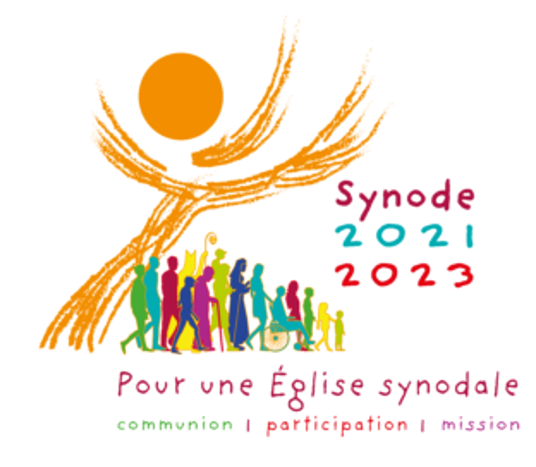 Déroulé-type d’une rencontre
2ème Tour de table : chacun partage ce qui l’a le plus frappé, il peut y avoir un court échange mais on reste dans l’écoute attentive et bienveillante. 
→Temps de silence : on prend le temps de discerner ce qui dans l’échange nous parait lumineux, ce que l’on a envie de partager, une inspiration nouvelle qui nait, ce que l’Esprit nous inspire comme petit pas …
11
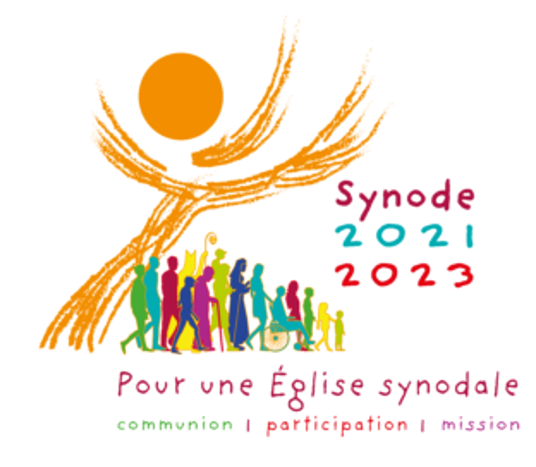 Déroulé-type d’une rencontre
3ème Tour de table : on échange pour discerner ce qui nous parait important de remonter comme expériences, comme fruits ou difficultés, comme suggestions pour davantage vivre la communion, la participation et la mission. 
→ On le met par écrit et le rapporteur du groupe le transmet avant le 15 mars  à l’adresse synode@paroisse-poissy.com avec comme objet SYNTHESE SYNODE pour élaboration de la synthèse finale à transmettre au diocèse.

Prière finale
On termine ce temps par une prière ou chant d’action de grâce, on peut poursuivre par la liturgie des heures ou l’eucharistie
12
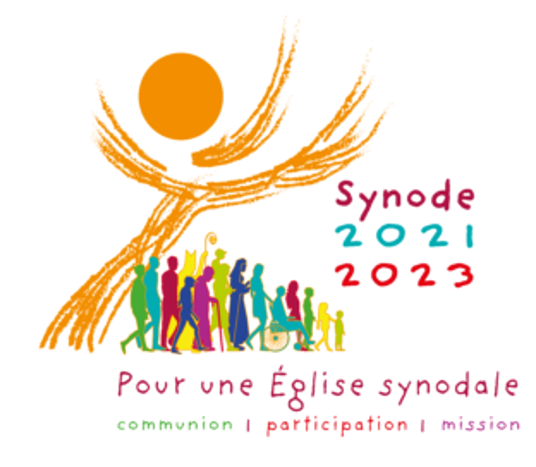 Mise en pratique
Partage en petits groupes (déroulé-type)

Remise du document écrit avec un ressenti du rapporteur du groupe
Est-ce que je crois que je peux participer au changement de l’Eglise ?
Comment souhaiterais-je y participer en tant que baptisé, avec tous les baptisés?
Aujourd’hui
Rencontres en groupes que vous constituez, pour traiter un, deux …ou les quatre thèmes proposés.

             Inscrivez vos coordonnées, en indiquant si vous souhaitez créer un groupe ou vous joindre à un groupe constitué.
Jusqu’au 15 mars
13
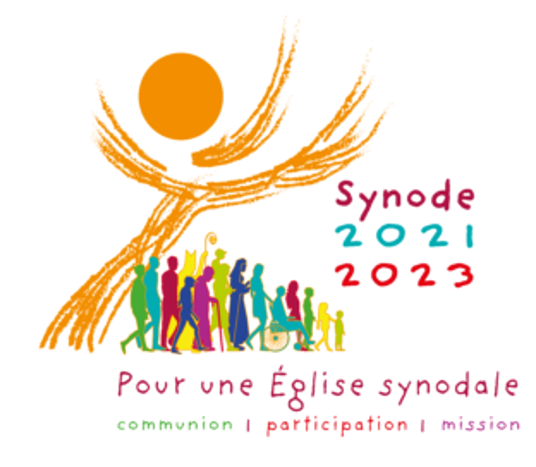 Liens utiles
Pour compléter votre information sur le synode, vous pouvez consulter le site du diocèse :
Synode : pour une Église synodale - Diocèse de Versailles (catholique78.fr)

Retour de vos synthèse pour le 15 mars à l’adresse : synode@paroisse-poissy.fr, avec SYNTHESE SYNODE en objet
La fiche-type pour la remontée vous sera transmise par mail d’ici la fin de la semaine prochaine.


Fin de la réunion avec le chant « Jamais rien n’arrêtera »
14